গণিত ক্লাসে  স্বাগতম
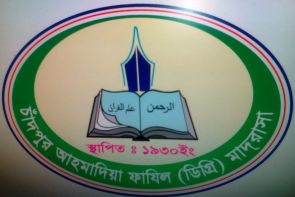 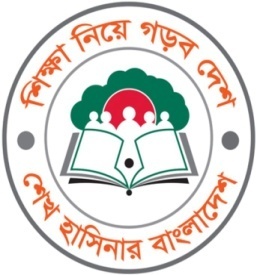 শিক্ষক পরিচিতি
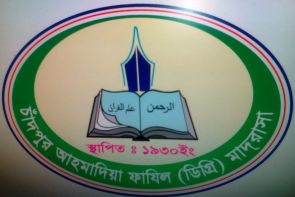 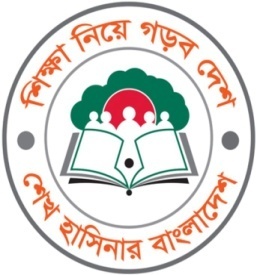 মোঃ আমিনুল ইসলাম
সহকারী শিক্ষক(গণিত)
চাঁদপুর আহমাদিয়া ফাযিল মাদ্রাসা।
নতুনবাজর, চাঁদপুর।
পাঠ পরিচিতি
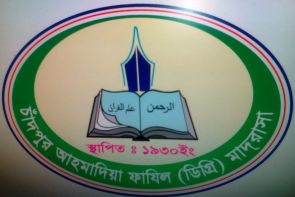 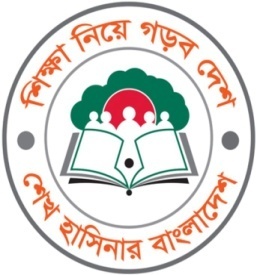 শ্রেণি- নবমবিষয়: সাধারণ গণিতঅধ্যায়: প্রথম(বাস্তব সংখ্যা)
সময়: ৪৫ মিনিট
শিখনফল
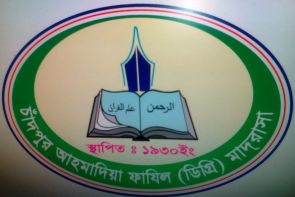 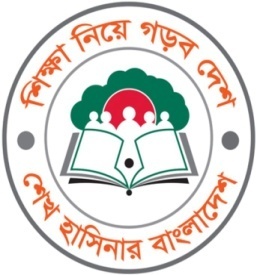 বাস্তব সংখ্যার শ্রেণিবিন্যাস করতে পারবে।
দশমিক ভগ্নাংশের শ্রেণিবিন্যাস ব্যাখ্যা করতে পারবে।
আবৃত দশমিক ভগ্নাংশ ব্যাখ্যা করতে পারবে।
1,2,3,4,5……………
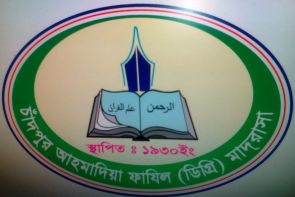 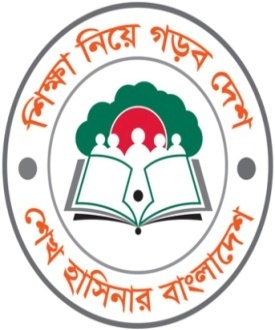 ………….-4,-3,-2,-1,0,1,2,3,4…..……..
পাঠ শিরোনাম
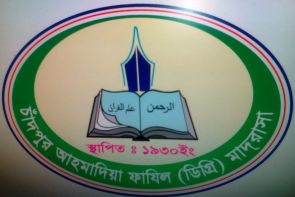 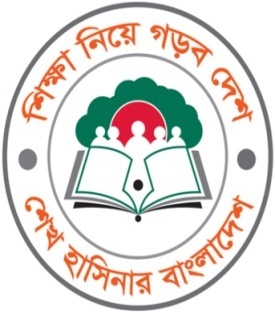 বাস্তব সংখ্যার শ্রেণিবিন্যাস
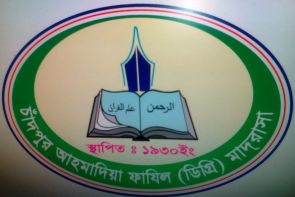 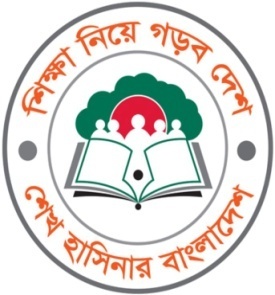 1,2,3,4,5……………
………….-4,-3,-2,-1,0,1,2,3,4…..……..
বাস্তব সংখ্যা
পূর্ণসংখ্যা
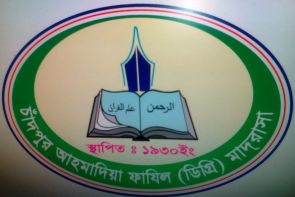 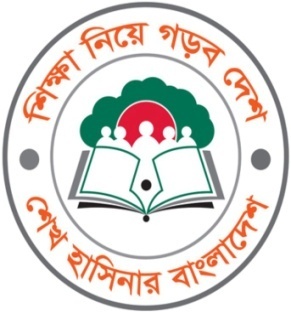 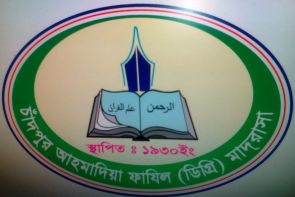 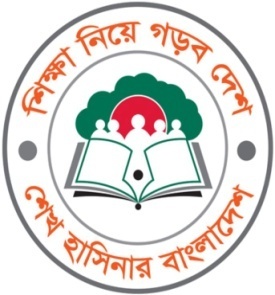 একক কাজ
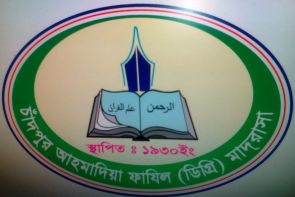 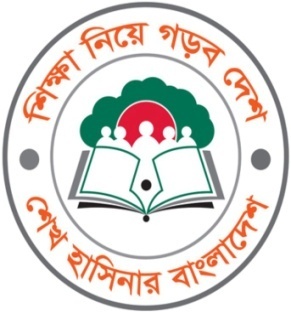 সংখ্যাগুলোকে বাস্তব  সংখ্যার শ্রেণিবিন্যাস অবস্থান দেখাও।
সঠিক উত্তর
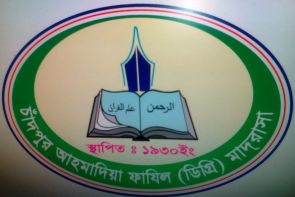 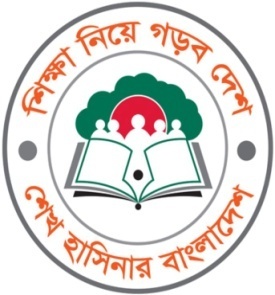 =প্রকৃত ভগ্নাংশ,  5= মৌলিক ধনাত্বক পূর্ণসংখ্যা,   -3=ঋনাত্বক পূর্ণসংখ্যা, 


0 = পূর্ণসংখ্যা, 1 = ধনাত্বক পূর্ণসংখ্যা,         = অপ্রকৃত সাধারণ ভগ্নাংশ,              


        = মিশ্র সাধারণ ভগ্নাংশ, 1.1234 = সসীম দশমিক ভগ্নাংশ,
           =আবৃত দশমিক ভগ্নাংশ।
নিচের সংখ্যাগুলির দিকে লক্ষ কর:
2.572,  
5.972…….., 
7.9533333333…..
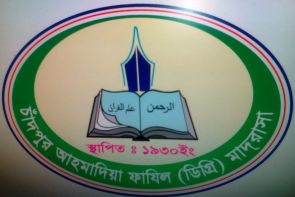 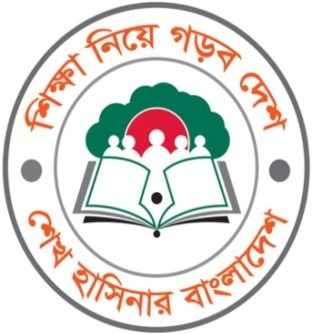 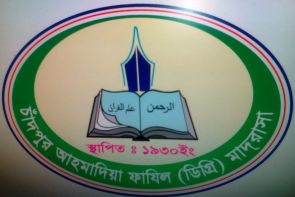 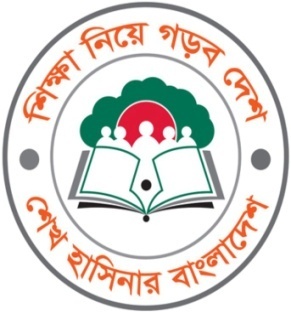 2.572,           5.972…….., 
  সসীম দশমিক ভগ্নাংশ       অসীম দশমিক ভগ্নাংশ

7.9533333333…..
আবৃত দশমিক ভগ্নাংশ
সসীম দশমিক ভগ্নাংশ= দশমিক অংকের ডানদিকে সসীম সংখ্যাক অংক থাকলে তাকে সসীম দশমিক ভগ্নাংশ বলে।
যেমন: 2.2342
অসীম দশমিক ভগ্নাংশ= দশমিক অংকের ডানদিকে অসীম সংখ্যাক অংক থাকলে তাকে অসীম দশমিক ভগ্নাংশ বলে।
যেমন: 2.234…….
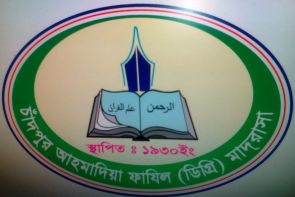 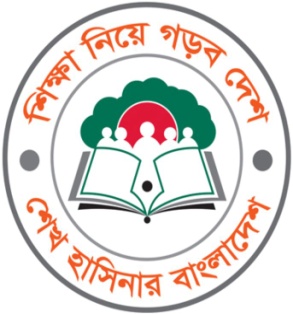 আবৃত দশমিক ভগ্নাংশ
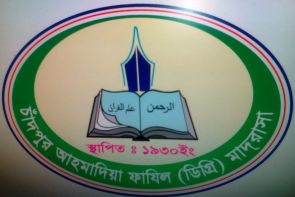 যে সকল দশমিক ভগ্নাংশে দশমিক বিন্দুর ডানে একটি অংক ক্রমান্বয়ে বারবার বা একাধিক অংক পর্যায়ক্রমে বারবার আসে, তাদেরকে আবৃত দশমিক ভগ্নাংশ বলে।
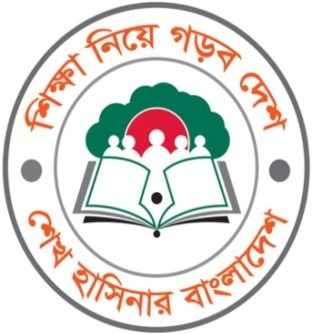 দলীয় কাজ
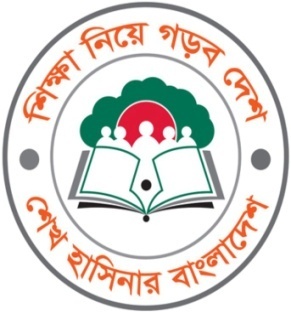 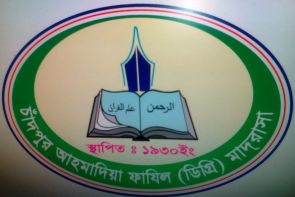 1.732, 5.23333….., 9.1436……..
ভগ্নাংশগুলোকে কারনসহ শ্রেণিবিন্যাস কর।
সঠিক উত্তর
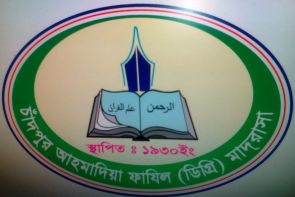 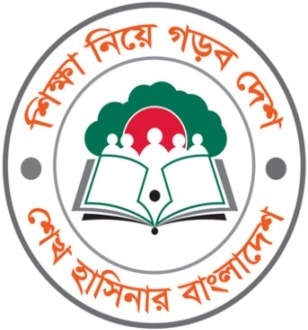 1.732 = সসীম দশমিক ভগ্নাংশ , কারন; দশমিক বিন্দুর পরে নির্দিষ্ট সংখ্যাক অংক আছে।
5.5233333……= আবৃত দশমিক ভগ্নাংশ, কারন;দশমিক বিন্দুর ডানে একটি অংক ক্রমান্বয়ে বারবার আছে।
9.1436………. অসীম দশমিক ভগ্নাংশ, কারন; দশমিক বিন্দুর পরে নির্দিষ্ট সংখ্যাক অংক নেই।
মূল্যায়ন
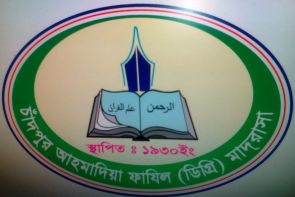 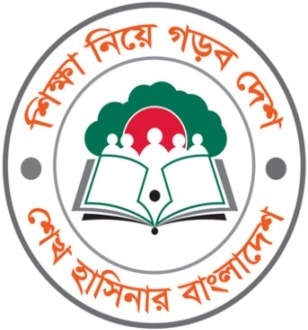 বাস্তব সংখ্যার শ্রেণিবিন্যাস ব্যাখ্যা কর।
দশমিক ভগ্নাংশের শ্রেণিবিন্যাস ব্যাখ্যা কর।
আবৃত দশমিক ভগ্নাংশ ব্যাখ্যা কর
বাড়ীর কাজ
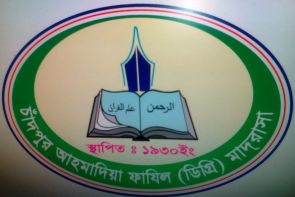 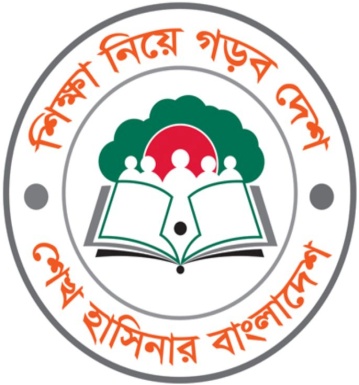 ভগ্নাংশটিকে দশমিকে প্রকাশ করলে কোন ভগ্নাংশ হয়, তা ব্যাখ্যা কর।
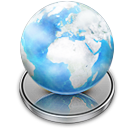 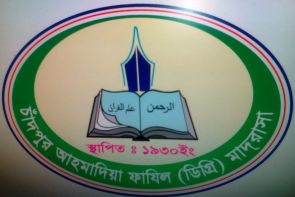 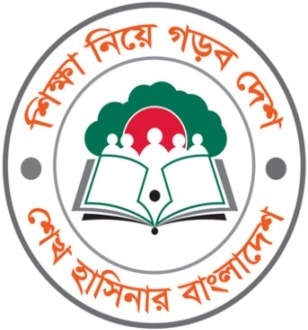 সবাইকে ধন্যবাদ